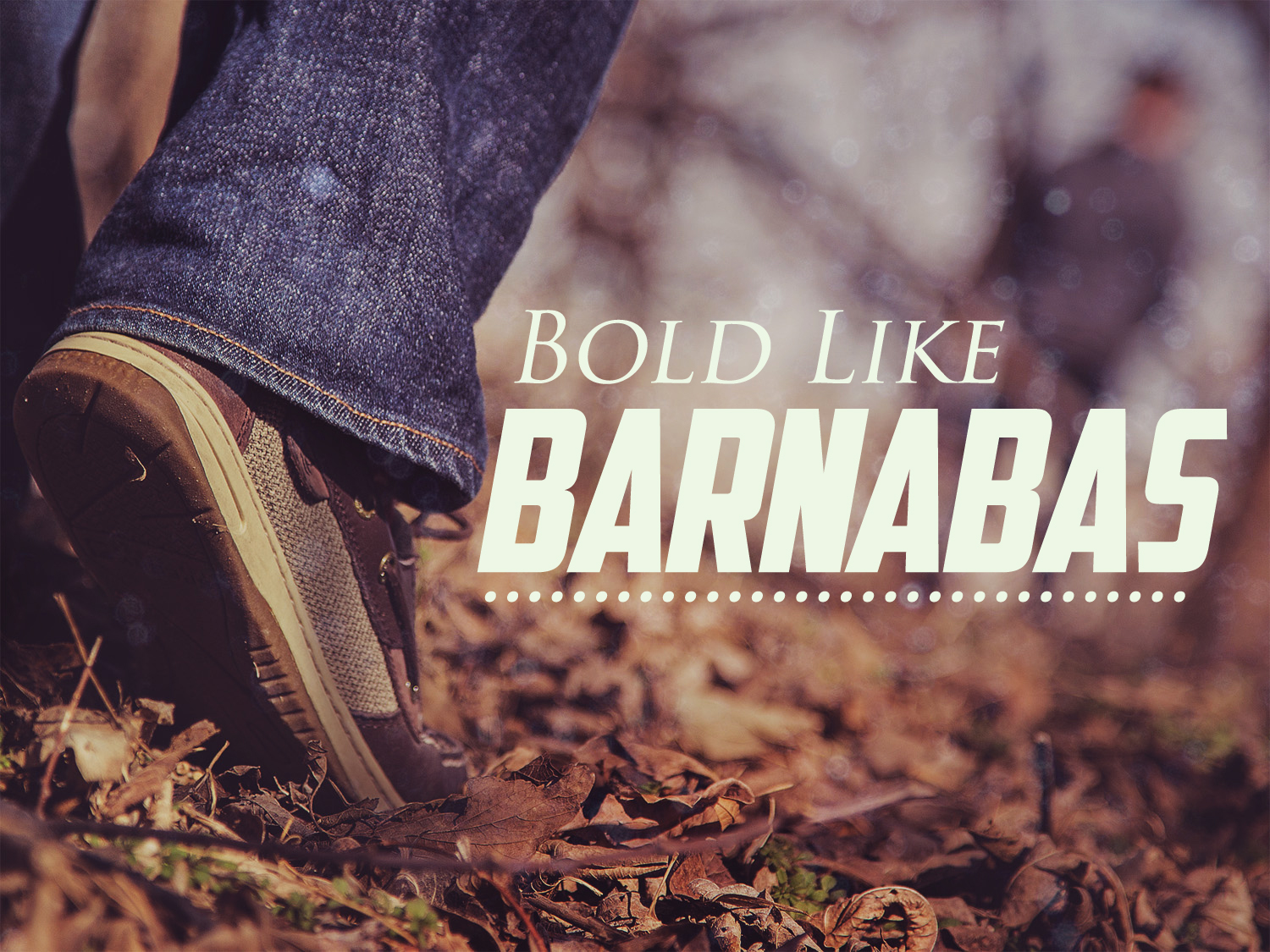 Bold Like Barnabas
[Speaker Notes: Barnabas is a Spiritual Set of Jumper Cables…

Come Along Side
Make A Direct Connection
Share His Strength (Money, Time, Teaching, Faith)
Launch You Forward

EVEN MORE THAN ENCOURAGER:  Barnabas is also also generous,  he is also a traveler he is also brave to go talk to Saul he is also a champion for those that need a second chance he is also a teacher.

A wonderful Christian for us to study today…

Study Barnabas TODAY two-fold…

#1 – With The Help of Barnabas, You can Do This.  

#2 – You Can Be A Barnabas To Someone Else.]
Barnabas Would Tell Us:
“I Believe In You & Your Future With Christ.”
Paul (Acts 9:26-28)
Mark (Acts 15:36-40)
“I Love The Lord’s Church.”
I Love People More Than Property. (Acts 4:36-37)
I Love The Saved More Than The Stereotype.(Acts 11:20-30, Acts 15:25)
“Please, Let Me Tell You & Show You.”
[Speaker Notes: People More Than Property – God gives seed to the sower….


TELL & SHOW:  Barnabas was an incredible teacher. He had a core set of skills that was useful in evangelistic missionary trips with Paul, but also useful in growing and strengthening those who are already Christians.  But Barnabas teaching wasn’t limited to his words. He demonstrated the MATURITY and the GOODNESS that he hoped to see in others.

That’s a great lesson for us – what do we want the church at East End to be more like?  More prayerful, then it begins with me becoming more prayerful.  Closer, then it begins with me getting closer.  Whatever it is – it begins with me.

**So how can we imitate this wonderful Christian?  Recently DisneyWorld has broadcast a  series of commercials with the tagline “Bring Out Your Disney Side”  The fun-loving, family friendly, laughing and relaxed side we all have.

I want to show you how to bring out your Barnabas Side – the encouraging and helpful side in all of us.]
Becoming Bold Like Barnabas
Rejoice In Your Redemption.
Charge Your Spiritual Batteries.
Affirm The Abilities You See In Others.
Develop A Reputation That Honor God.
Give What You Can Give.
Build New Relationships With Courage & Patience.
[Speaker Notes: Bringing out your Barnabas Side begins with reflecting on how awesome it is that God has gone to unimaginable lenghts to adopt you into HIS FAMILY….  WE can sum this idea up as:
REJOICE in Your Redemption:  You have become a Christian. You have been purchased and purified in Christ.  YOU were worth it.   Jesus was willing to die for you.

The actions of Barnabas are those of a person who has come to realize – that every one of us are special in the eyes of God. It’s pretty hard to tell other people how special you believe they are when you feel just awful about yourself.  *Barnabas is a person who knows that he has been forgiven, redeemed, saved – and called into service.  Because of What JESUS has done for him, Barnabas can now tell others about NEW LIFE following the Lord.

Today we have partaken of the Lord’s Supper – I want to remind you that Jesus did that for you and for me!  CHRISTIAN, You have every reason to rejoice – God loves you!


Charge Your Batteries:  Barnabas is so devoted to Christ and so plugged into the local church, he stays charged up.  ***Today most people are certain to plug in their phone and keep it charged – making sure it’s plugged in every night! Keeping a car charger handy… They don’t want their phone to go dark.    Whenever you reach to plug in your phone: Ask yourself – Have I plugged in my HEART today?  Have I read from the word, have I prayed, Have I spent time with other Christians?    Make Charging Yourself Up A Daily Activity.


AFFIRM:  Help others outshine your own contributions…know that each of us has a very short life – we want to help others surpass us.  (Acts 14:12) paul is the chief speaker.


REPUTATION: Acts 4:36… He was named Joseph by his parents, but he was named son of encouragement by the apostles.
He could be counted on not only to INFLUENCE OTHERS – but to INFLUENCE THEM to become more like JESUS.

We need to consider our reputation.  What are we most known for?  How do our leaders think of us?  What is your best positive quality?  Are you using it for the church?


GIVE WHAT ONLY YOU…  You’ve got resources, and yours are different from others – but what you have – use it for the Lord.
Financially, not everyone can give the same amount – but we can all give with the same HEART.  A heart that wants to see our earthly treasures make an eternal difference.

NEW RELATIONSHIPS -  It took courage to go talk to Paul. To risk that it was all just an act to infiltrate the core.  But Barnabas took that chance. He got up and made contact.  And, he introduced Paul to the Apostles.  You can introduce visitors and new members to others it would be great for them to meet.  Just saying “There is someone I would love for you to meet…”  or “I’d really like to introduce you to our elders/deacons…”

Patience:  Because of the patience of Barnabas – Mark becomes a major influence in the church. Who knows what new leader you may help develop, by investing in their development with patience.]
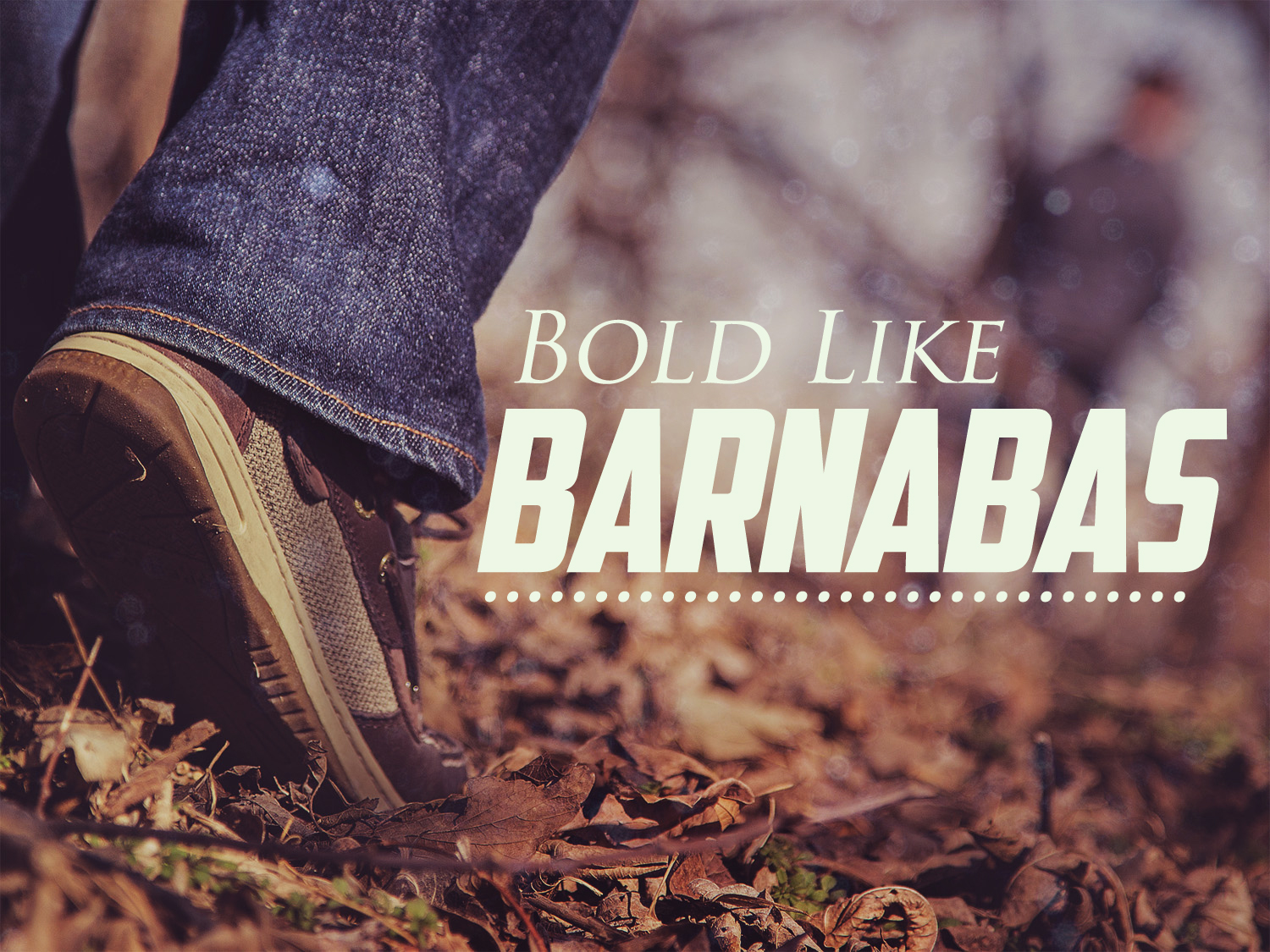 Bold Like Barnabas
[Speaker Notes: Barnabas knew his redemption – and was eager to tell others about salvation in Christ.

We want you to know too – that Jesus died to pay for our sins.  That by being baptized for the forgivness of your sins, you can be SAVED to spend eternity in Heaven with God.

If you want to confess your faith in Jesus and be baptized today – then come forward now while we stand and sing.]